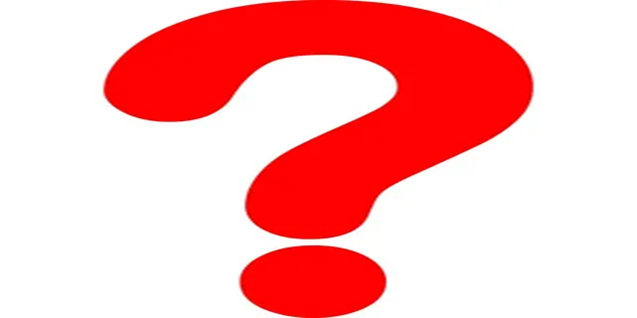 Кроссенс
Выполнила учитель русского языка и литературы
Щербакова Екатерина Александровна
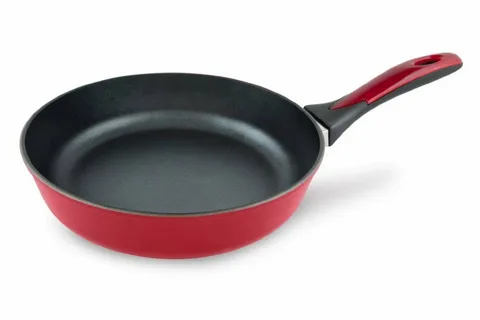 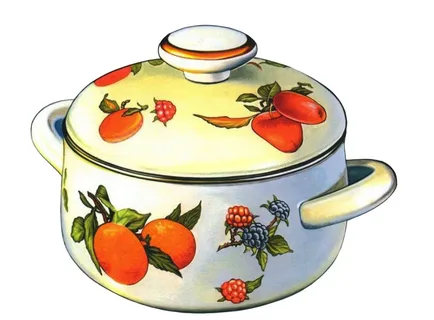 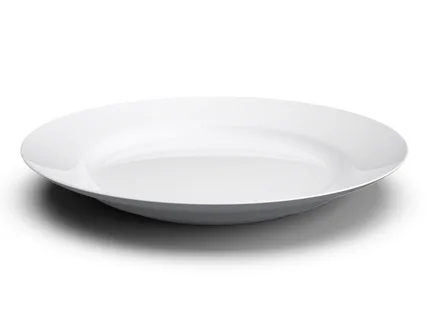 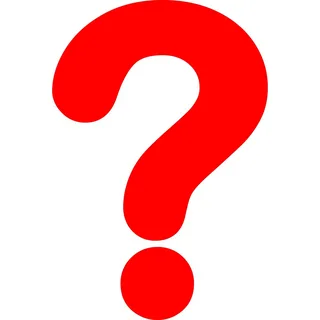 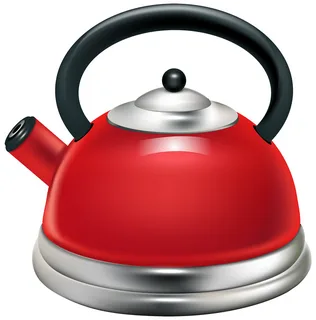 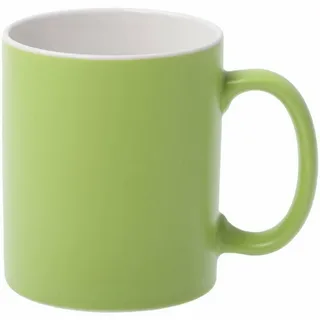 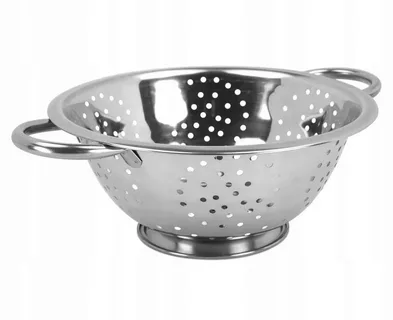 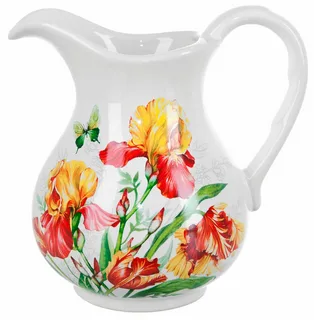 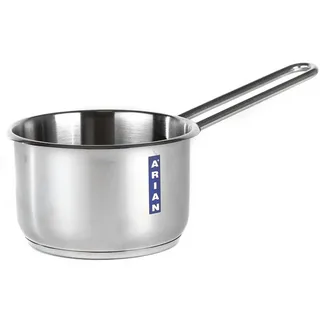 2
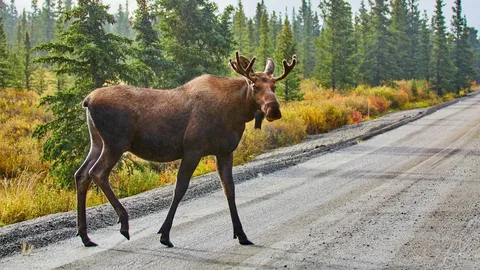 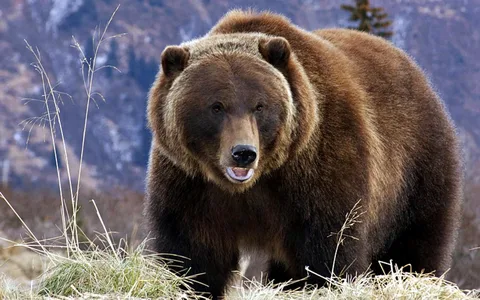 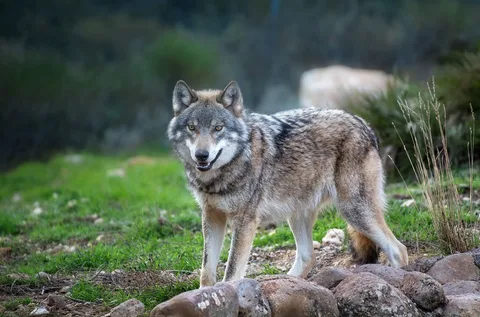 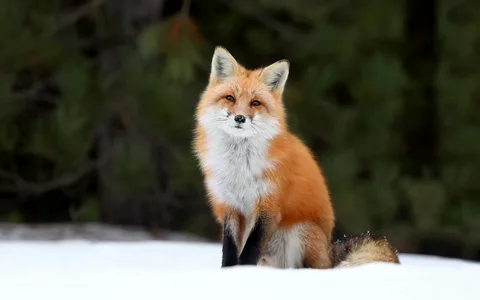 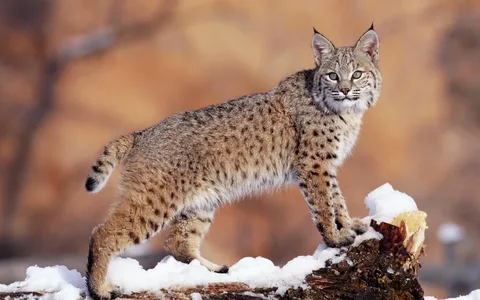 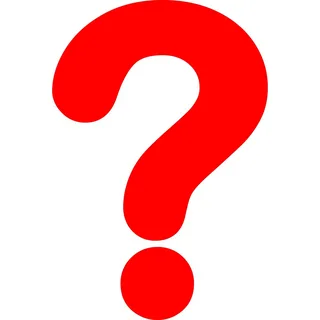 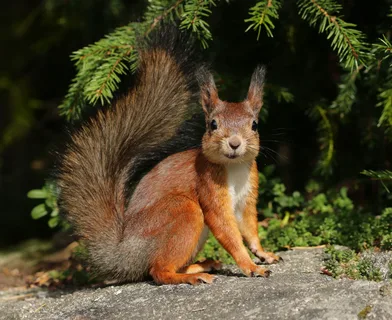 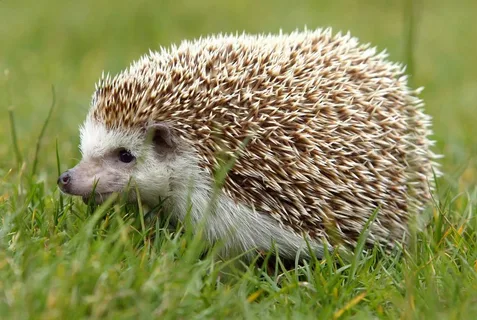 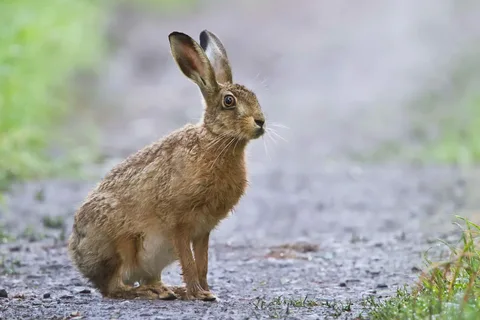 3
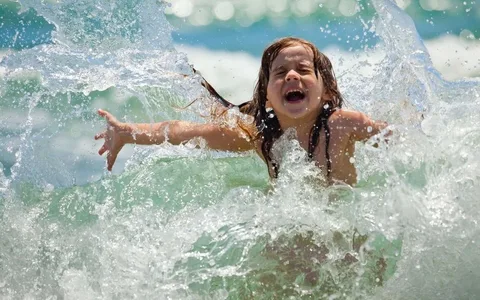 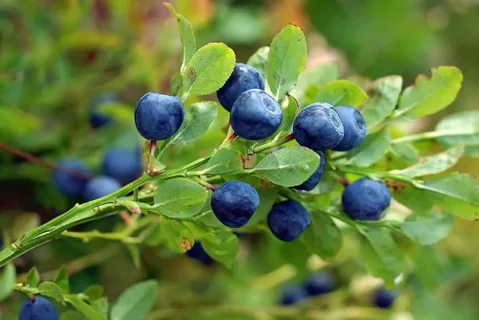 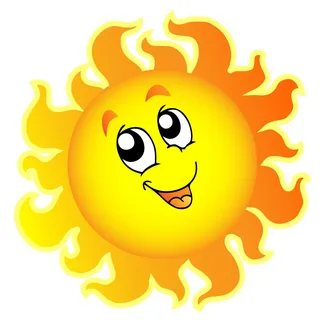 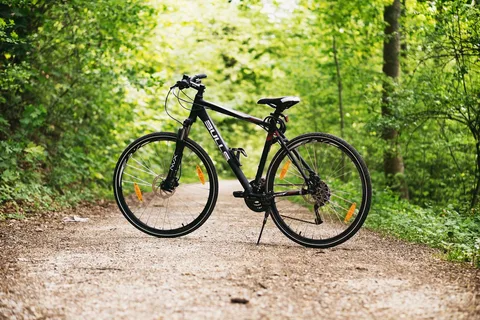 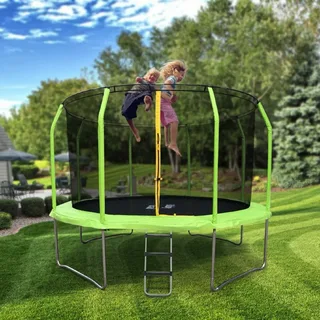 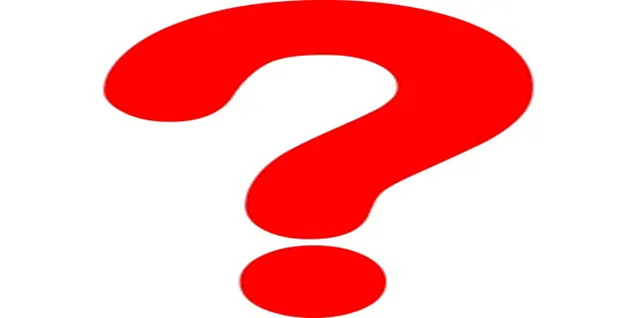 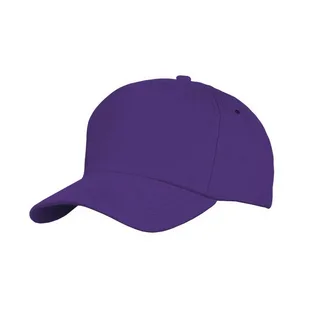 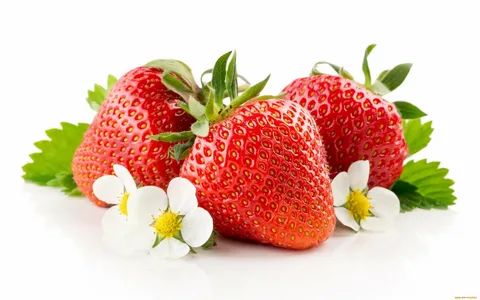 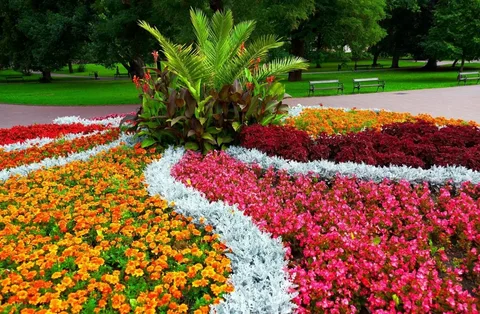 4
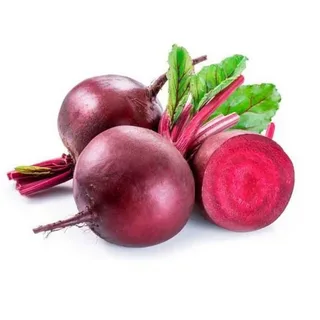 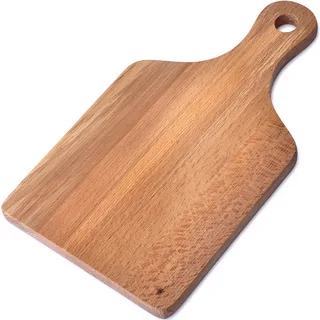 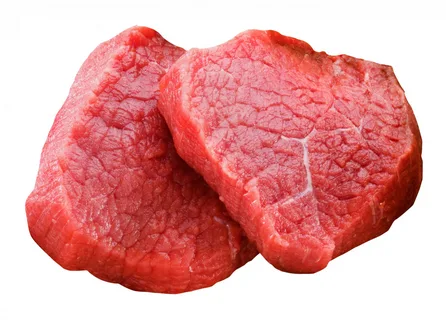 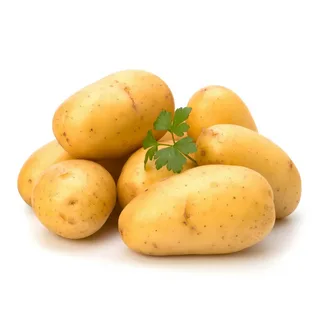 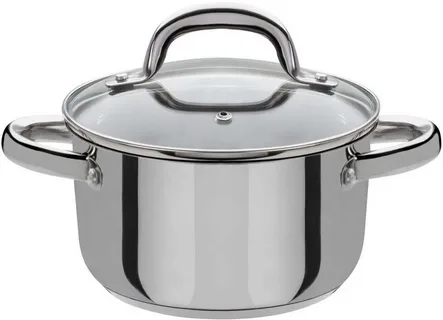 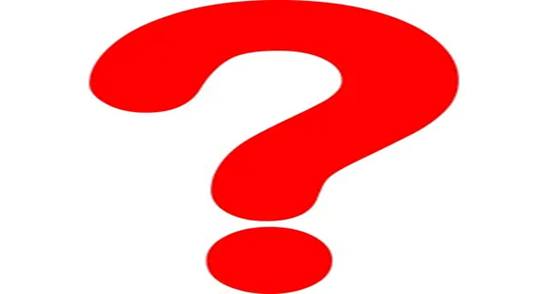 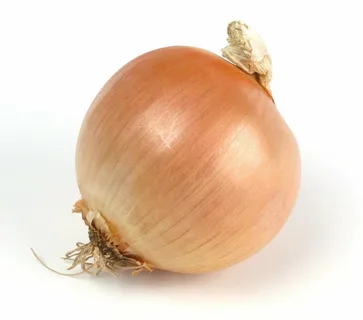 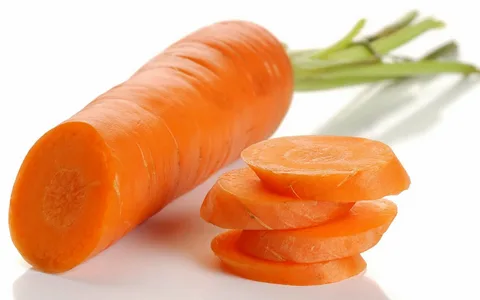 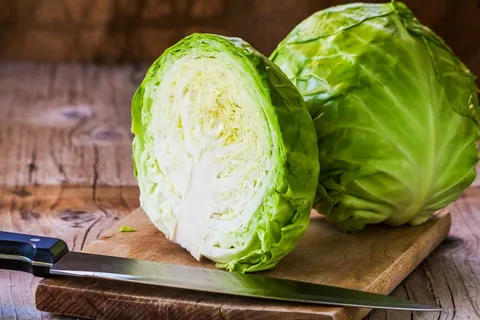 5
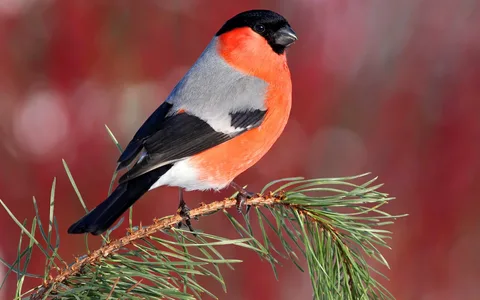 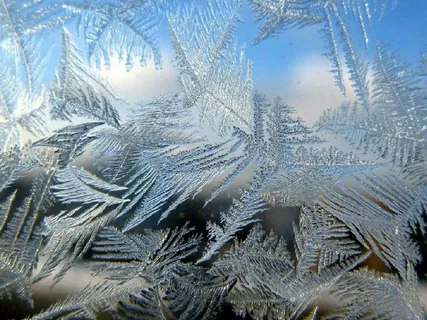 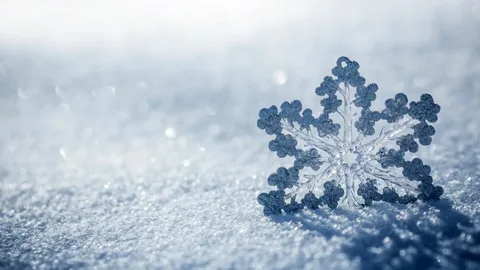 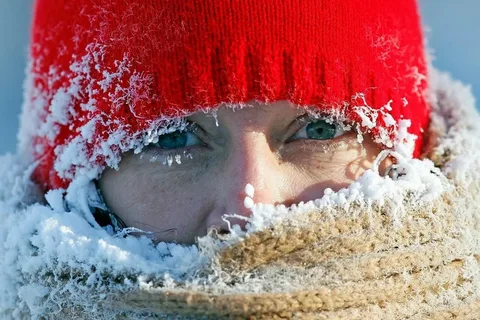 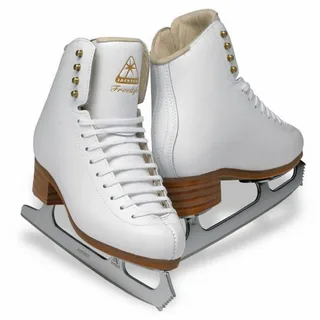 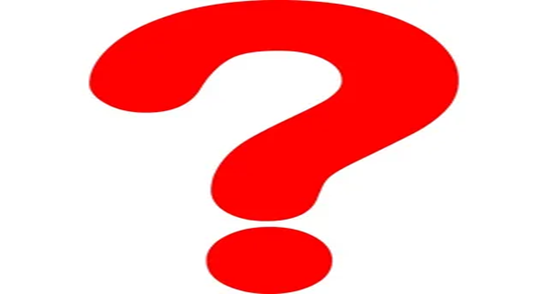 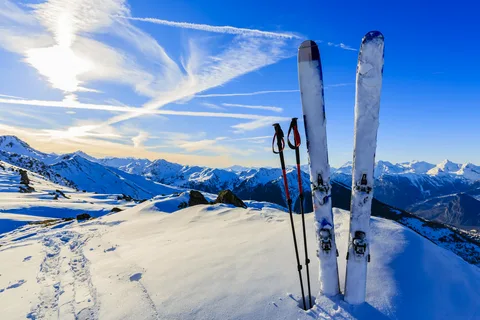 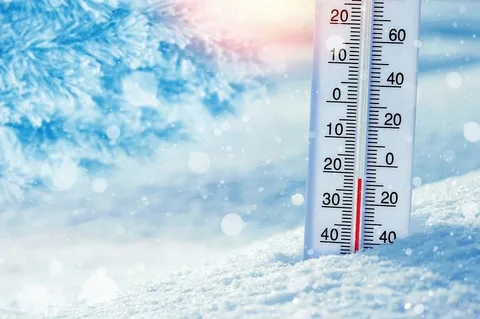 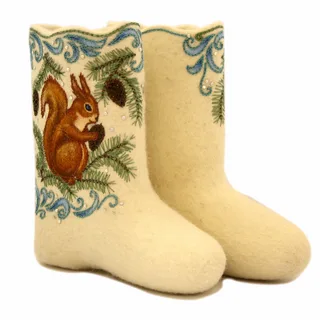 6
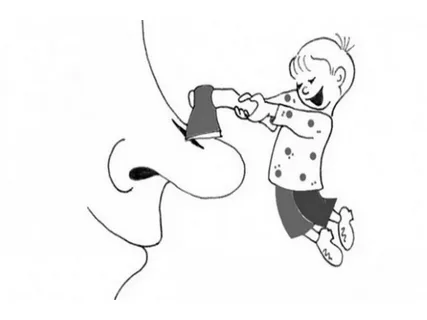 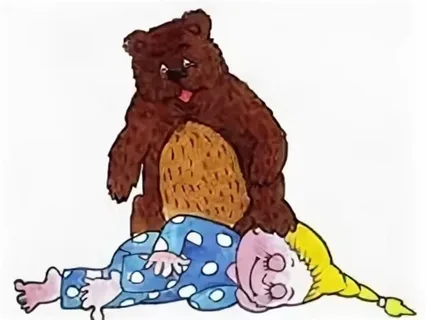 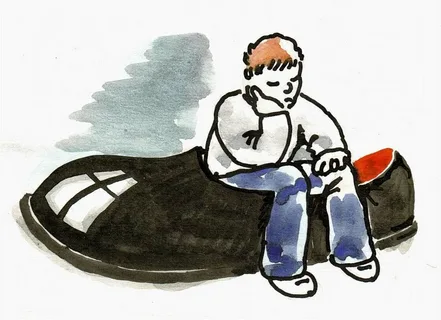 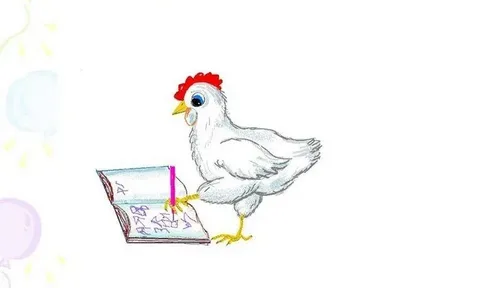 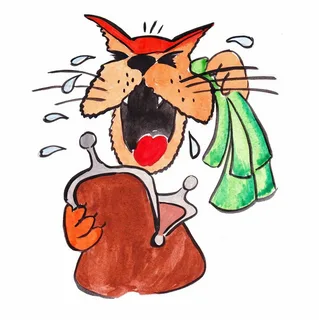 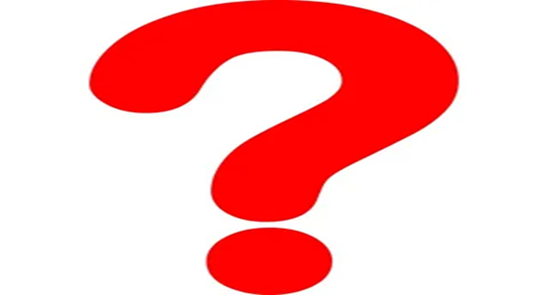 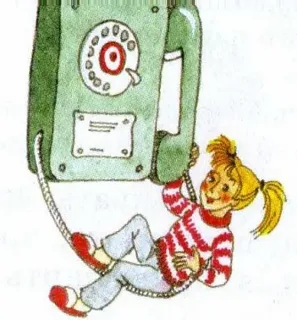 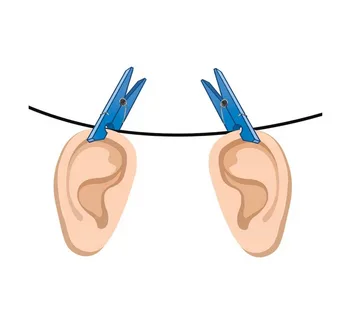 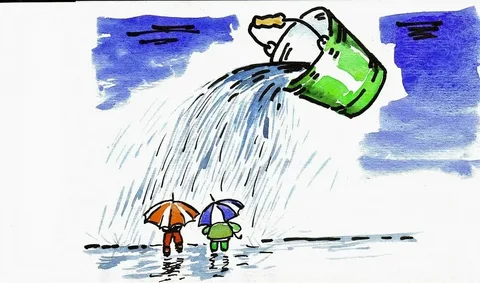 7
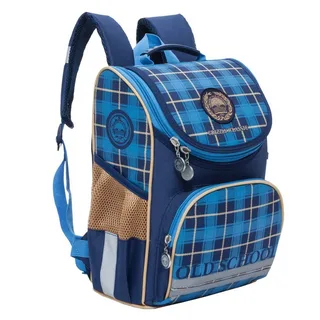 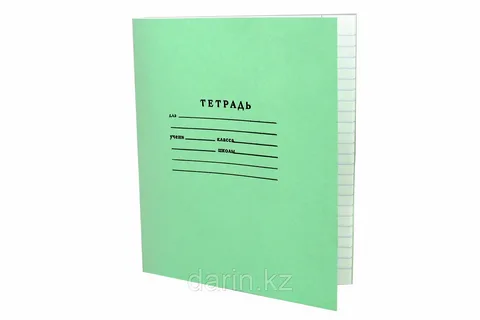 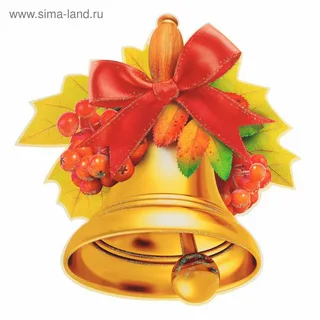 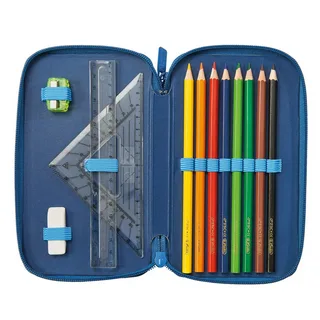 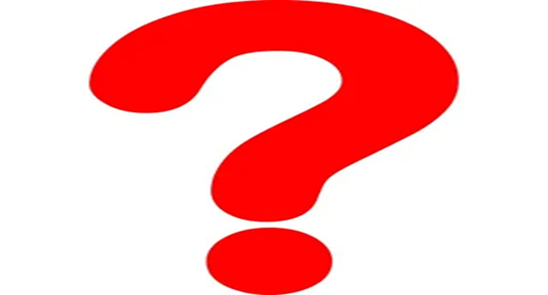 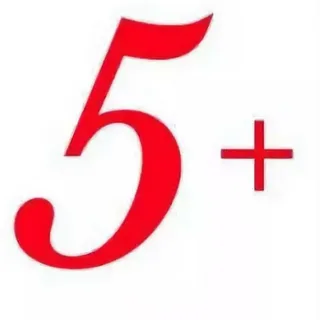 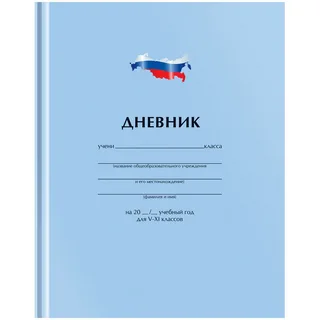 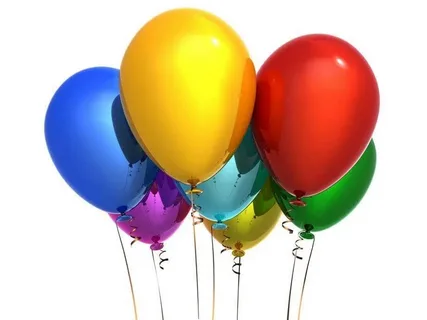 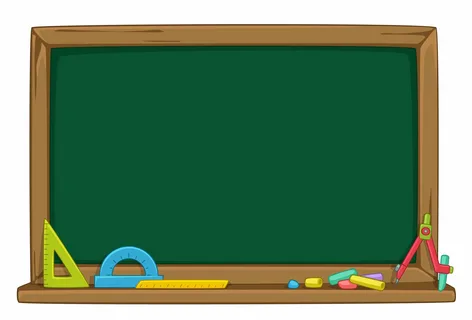 8
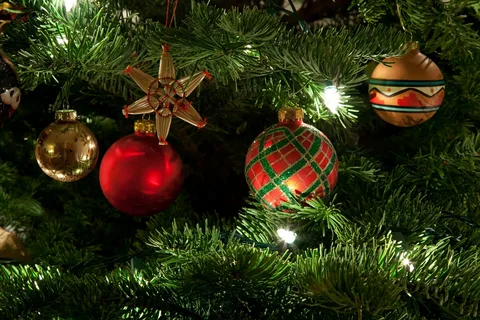 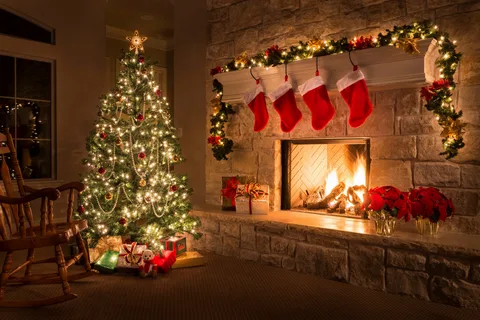 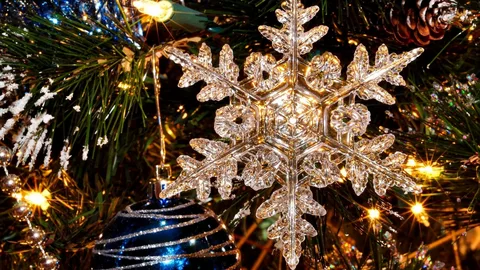 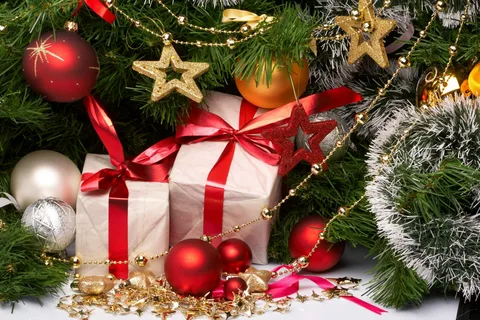 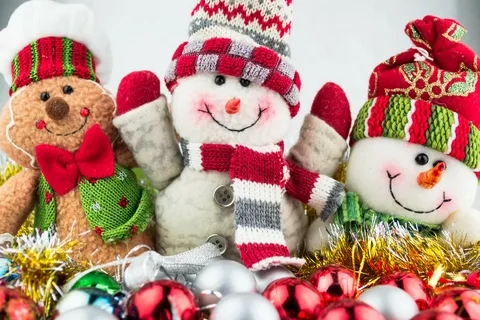 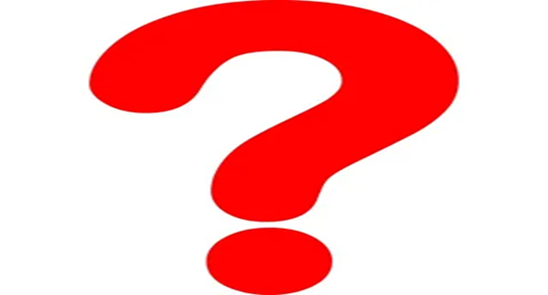 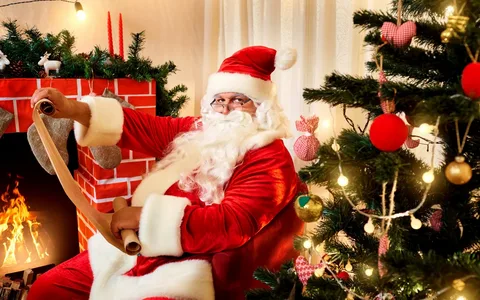 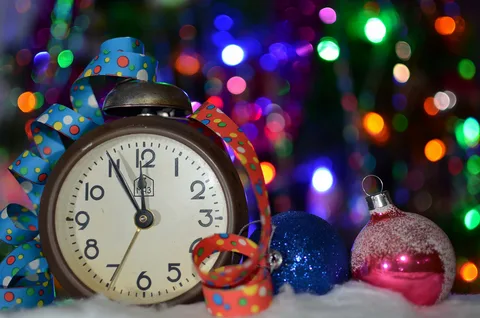 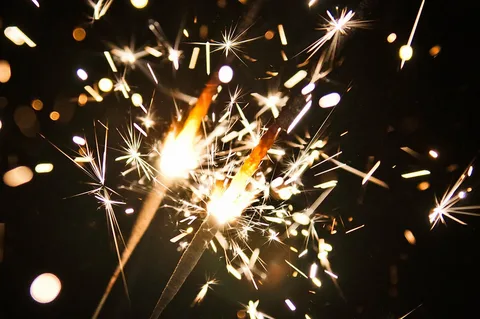 9
10